PH300 Modern Physics SP11
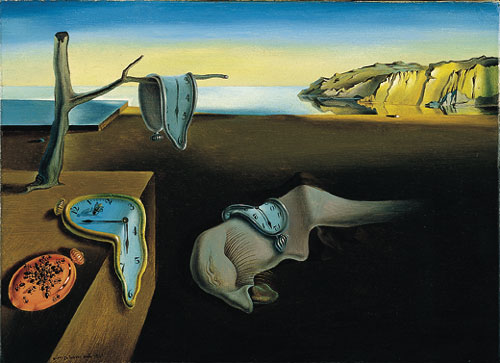 “The only reason for time is so that everything doesn’t happen at once.”
- Albert Einstein
2/1 Day 6: 
Questions?
Spacetime
Addition of Velocities
Lorentz Transformations
Thursday: 
Relativistic Momentum & Energy
1
Last time:
Time dilation and length contraction
Today:
 Spacetime
 Addition of velocities
 Lorentz transformations
Thursday: 
 Relativistic momentum and energy     
	HW03 due, beginning of class; HW04 assigned
Next week:
	Intro to quantum
	Exam I (in class)
2
Spacetime Diagrams (1D in space)
v
x
Δx
v = Δx/Δt
Δt
t
In PHYS I:
x
Spacetime Diagrams (1D in space)
t
x
x
t
c ·
In PH300:
Spacetime Diagrams (1D in space)
t
x
x
x
object moving with 0>v>-c
c·t
c·t
object moving with v = -c.
x=0 at time t=0
object at rest
at x=1
-2   -1     0    1     2
-2   -1     0    1     2
c·
In PH300:
object moving with 0<v<c.
‘Worldline’ of the object
-2   -1     0    1     2
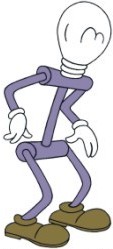 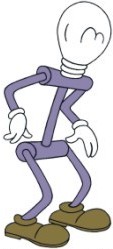 Recall: 	Lucy plays with a fire cracker in the train.
		Ricky watches the scene from the track.
L
R
v
Lucy
Ricky
Example: Lucy in the train
ct
Light reaches both walls at the same time.
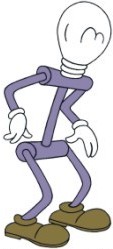 Light travels to both walls
In Lucy’s frame: Walls are at rest
x
L
R
Lucy concludes:
Light reaches both sides at the same time
Example: Ricky on the tracks
ct
In Ricky’s frame: Walls are in motion
Ricky concludes:
Light reaches left side first.
x
L
R
ct
ct
ct
...  -3       -2       -1       0        1        2       3  ...
...  -3       -2       -1       0        1        2       3  ...
x
x
x
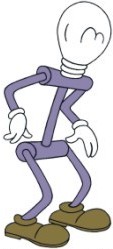 S
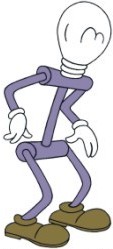 v=0.5c
S’
Frame S’ is moving to the right at v = 0.5c.  The origins of S and S’ coincide at t=t’=0. Which shows the world line of the origin of S’ as viewed in S?
A
B
C
D
ct
x
ct
x
Frame S’ as viewed from S
This is the time axis of the frame S’
These angles are equal
ct’
x’
This is the space axis of the frame S’
ct
x
Frame S’ as viewed from S
ct’
In S:  (x=3,ct=3)
In S’: (x’=1.8,ct’=2)
x’
Both frames are adequate for describing events – but will give different spacetime coordinates for these events, in general.
Spacetime Interval
Distance in Galilean Relativity
The distance  between the blue and the red ball is:
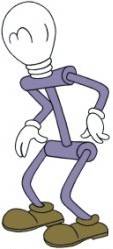 If the two balls are not moving relative to each other, we find that the distance between them is “invariant” under Galileo transformations.
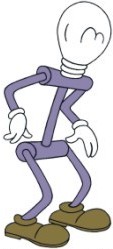 Remember Lucy?
h
Lucy
Event 1 – firecracker explodes
Event 2 – light reaches detector
Distance between events is h
Remember Ricky?
cΔt’
h
Δx’
Event 1 – firecracker explodes
Event 2 – light reaches detector
Distance between events is cΔt’
But distance between x-coordinates is Δx’
and: (cΔt’)2 = (Δx’)2 + h2  

We can write
And Lucy got


since
Spacetime interval
With:
Spacetime interval
Say we have two events: (x1,y1,z1,t1) and (x2,y2,z2,t2). Define the spacetime interval (sort of the "distance") between two events as:
The spacetime interval has the same value in all reference frames! I.e. Δs2 is “invariant” under Lorentz transformations.
Spacetime interval
The spacetime interval has the same value in all reference frames! I.e. Δs2 is “invariant” under Lorentz transformations.
Spacetime
ct
x
Here is an event in spacetime.  

Any light signal that passes through this event has the dashed world lines.  These identify the ‘light cone’ of this event.
Spacetime
ct
x
Here is an event in spacetime.  

The blue area is the future on this event.

The pink is its past.
Spacetime
ct
x
Here is an event in spacetime.  

The yellow area is the “elsewhere” of the event.  No physical signal can travel from the event to its elsewhere!
A
Spacetime
ct
x
Now we have two events A and B as shown on the left. 

The space-time interval (Δs)2 of these two events is:

A)  Positive
B)  Negative
C)  Zero
B
A
If (Δs)2 is negative in one frame of reference it is also negative in any other inertial frame! ((Δs)2 is invariant under Lorentz transformation).  Causality is fulfilled in SR.
Spacetime
ct
x
D
(Δs)2 >0: Time-like events 	(A  D)
C
B
(Δs)2 <0: Space-like events 		(A  B)
A
(Δs)2 =0: Light-like events 		(A  C)
(Δs)2  is invariant under Lorentz transformations.
Example: Wavefront of a flash
z
y
t=0
t>0
x
Wavefront = Surface of a sphere with radius ct:
(ct)2 - x2 - y2 - z2 = 0
Spacetime interval for light-like event: (Δs)2 = 0
Einstein: 'c' is the same in all inertial systems.
Therefore: (ct')2 - x'2 - y'2 - z'2  = 0 in all inertial systems!
(Here we assumed that the origins of S and S' overlapped at t=0)
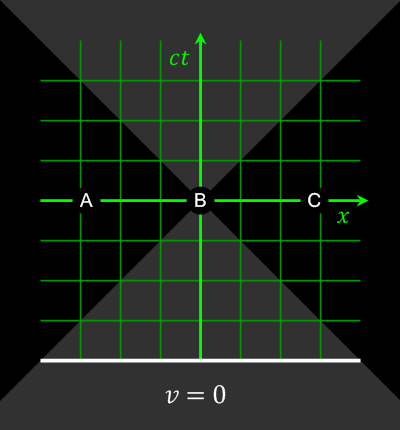 Velocity transformation (1D)
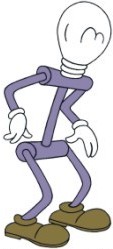 S
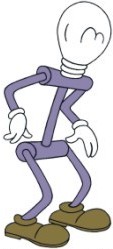 v
S’
...  -3       -2       -1       0        1        2...
...  -3       -2       -1       0        1        2       3  ...
A
B
Δx
x2
x1
An object moves from event A=(x1,t1) to event B =(x2,t2). 

As seen from S, its speed is 


As seen from S’, its speed is
with:	Δx = x2 – x1
	Δt = t2 – t1
with:	Δx’ = x’2 – x’1
	Δt’ = t’2 – t’1
Velocity transformation (1D)
,
, where Δx=x2 – x1, Δx’=x’2 – x’1
Use Lorentz: x’ =  (x-vt)
.
.
.
Galilean result
New in special relativity
Velocity transformation in 3D
(x',y',z',t')
y
y'
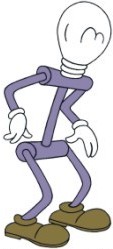 u
(x,y,z,t)
S
v
S'
x
x'
z
z'
In a more general case we want to transform a velocity u (measured in frame S) to u’ in frame S’. Note that u can point in any arbitrary direction, but v still points along the x-axes.
Velocity transformation (3D)
ux=Δx/Δt ,
uy=Δy/Δt ,
uz=Δz/Δt
To find the corresponding velocity components u’x, u’y, u’z in the frame S’, which is moving along the x-axes in S with the velocity v, we use again the Lorentz transformation:
x’1=γ(x1-vt1),    and so on…
t’1=γ(t1-vx1/c2), and so on…
The velocity u=(ux, uy, uz) measured in S is given by:
, where Δx=x2-x1 …
Algebra
Velocity transformation (3D)(aka. “Velocity-Addition formula”)
Some applications
Relativistic transformations
Suppose a spacecraft travels at speed v=0.5c relative to the Earth.  It launches a missile at speed 0.5c relative to the spacecraft in its direction of motion.  How fast is the missile moving relative to Earth? (Hint: Remember which coordinates are the primed ones. And: Does your answer make sense?)

a) 0.8 c	b) 0.5 c	c) c	d) 0.25 c	e) 0
Velocity transformation: Which coordinates are primed?
(x',y',z',t')
u is what we were looking for!
(i.e. velocity measured in S)
y
y'
u
(x,y,z,t)
v
S
S'
x
x'
Earth
Spacecraft
z
z'
The “object” could be light, too!
Suppose a spacecraft travels at speed v=0.5c relative to the Earth.  It shoots a beam of light out in its direction of motion.  How fast is the light moving relative to the Earth? (Get your answer using the formula).

a) 1.5c	b) 1.25c	c) c		d) 0.75c      e) 0.5c
Transformations
If S’ is moving with speed v in the positive x direction relative to S, and the origin of S and S' overlap at t=0, then the coordinates of the same event in the two frames are related by:
Lorentz transformation
(relativistic)
Velocity transformation
(relativistic)
A note of caution:
(x,y,z,t)
(x',y',z',t')
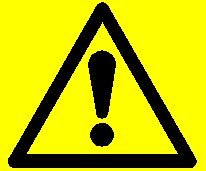 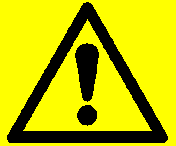 The way the Lorentz and Galileo transformations are presented here assumes the following:

An observer in S would like to express an event (x,y,z,t) (in his frame S) with the coordinates of the frame S', i.e. he wants to find the corresponding event (x',y',z',t') in S'. The frame S' is moving along the x-axes of the frame S with the velocity v (measured relative to S) and we assume that the origins of both frames overlap at the time t=0.
y
y'
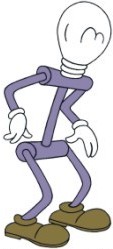 S
v
S'
x
x'
z
z'
Application: Lorentz transformation
v
v
?
…
B
A
A
B
t0 = 0
t1 = 1s
Two clocks (one at A and one at B) are synchronized. A third clock flies past A at a velocity v. The moment it passes A all three clocks show the same time t0 = 0 (viewed by observers in A and B. See left image.)

What time does the third clock show (as seen by an observer at B) at the moment it passes the clock in B? The clock at B is showing t1 = 1s at that moment.  Use Lorentz transformation!
A) γ · (t1-t0)	       B) γ2(t1-t0)(1 – v/c2)       C) γ2 (t1-t0)(1 + v2/c2)
D) (t1-t0) / γ	       E) γ(t1-t0)(1 + vx'/c2)
Hint: Use the following frames:
v
v
x'
?
x
…
B
A
A
B
t0 = 0
t1 = 1s
Two clocks (one at A and one at B) are synchronized. A third clock flies past A at a velocity v. The moment it passes A all three clocks show the same time t0 = 0 (viewed by observers in A and B. See left image.)

What time does the third clock show (as seen by an observer at B) at the moment it passes the clock in B? The clock at B is showing t1 = 1s at that moment.  Use Lorentz transformation!
A) γ · (t1-t0)	       B) γ2(t1-t0)(1 – v/c2)       C) γ2 (t1-t0)(1 + v2/c2)
D) (t1-t0) / γ	       E) γ(t1-t0)(1 + vx'/c2)
The moving clock shows the proper time interval!!  Δtproper = Δt / γ
Hint: Use the following systems:
v
v
x'
?
x
…
B
A
A
B
t0 = 0
t1 = 1s
The clock travels from A to B with speed v. Assume A is at position x = 0, then B is at position x = v·t, t=(t1-t0)
Use this to substitute x in the Lorentz transformation:
 We get exactly the expression of the time dilation!
Relativistic mechanics
Previously:
Ideas of space and time

Next:
Ideas of momentum and energy
Momentum
In absence of external forces the total momentum is conserved (Law of conservation of momentum):
The classical definition of the momentum p of a particle with mass m is:  p=mu.
Due to the velocity addition formula, the definition p=mu is not suitable to obtain conservation of momentum in special relativity!!
 Need new definition for relativistic momentum!
Conservation of Momentum
y'
m
u'2
u'1
m
S'
x'
y
Frame S’ moves along x with v = u1x
m
u2
u1
u1y
u1x
m
S
x
System S' is moving to the right with the velocity v = u1x. We will use relativistic velocity transformations here.
If u1 = -u2 we find:
ptot,before = 0
ptot,after   = 0
Classical momentum
y
p1, before = m(ux , uy)
p2, before = m(-ux , -uy)
m
ptot , before = m(0 , 0)
u2 = (-ux,-uy)
p1, after = m(ux , -uy)
p2, after = m(-ux , uy)
u1=(ux,uy)
ptot , after = m(0 , 0)
m
S
 ptot , before = ptot, after
Galileo (classical):
y'
m
u'2
u'1
m
S'
x'
p1, before =  m (    0 , uy)
p2, before = m (-2ux , -uy)
ptot , before = m (-2ux , 0)
p1, after =  m (    0 , -uy)
p2, after = m (-2ux , uy)
ptot , after = m (-2ux , 0)
 ptot , before = ptot, after
Velocity transformation (3D)
Classical:
Relativistic:
u'x = ux – v
u'y = uy
u'z = uz
Lorentz transformation
y'
Use:
m
u'2
u'1
Algebra
m
S'
x'
 ptot , before ≠ ptot, after
Conservation of momentum is extremely useful in classical physics.  For the new definition of relativistic momentum we want:

1. At low velocities the new definition of p should match the classical definition of momentum.
2. We want that the total momentum (Σp) of an isolated system of bodies is conserved in all inertial frames.
Relativistic momentum
Classical definition:
Say we measure the mass 'm' in its rest-frame ('proper mass' or 'rest mass'). Since we measure 'm' it's rest-frame we agree on the same value for 'm' in all frames.
Assume we take the derivative with respect to the proper time tproper , which has the same meaning in all frames.
Relativistic definition:
This definition fulfills the conservation of momentum in SR!
To prove it you can apply the relativistic velocity transformation.
Relativistic momentum

The time dilation formula implies that dt = γdtproper  We can therefore rewrite the definition of the relativistic momentum as follows:
An important consequence of the Lorentz-factor γ is, that no object can be accelerated past the speed of light.
Example:    Classical vs. Relativistic momentum
An electron has a mass m ≈ 9·10-31kg. The table below shows the classical and relativistic momentum of the electron at various speeds (units are 10-22kg·m/s):
p=m·u
p=γm·u
Relativistic momentum
B
A
Particle A has half the mass but twice the speed of particle B.  If the particles’ momenta are pA and pB, then

	a) pA > pB
	b) pA = pB
	c) pA < pB
is bigger for the faster particle.